Презентация к уроку обществознания в 9 классе на тему «Конституция РФ».
Первым конституционным 
проектом, появившимся в России можно назвать 
«План 
Государственного 
преобразования» , 
разработанный в 1809 г. 
графом Сперанским М.М.
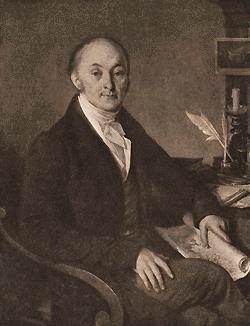 Сперанский Михаил Михайлович 
(1772-1839)
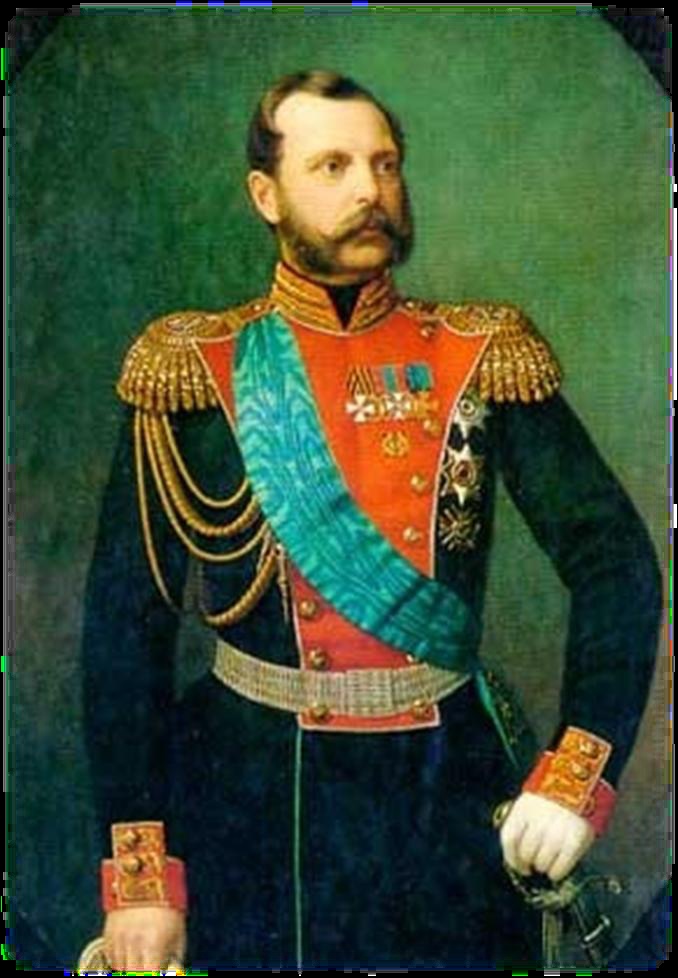 Программа конституционных 
преобразований была 
разработана императором 
Александром II. 
Но его идее не суждено было сбыться. 

1 марта 1881 года он был убит народовольцами.
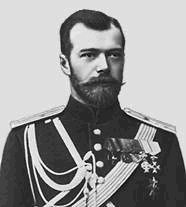 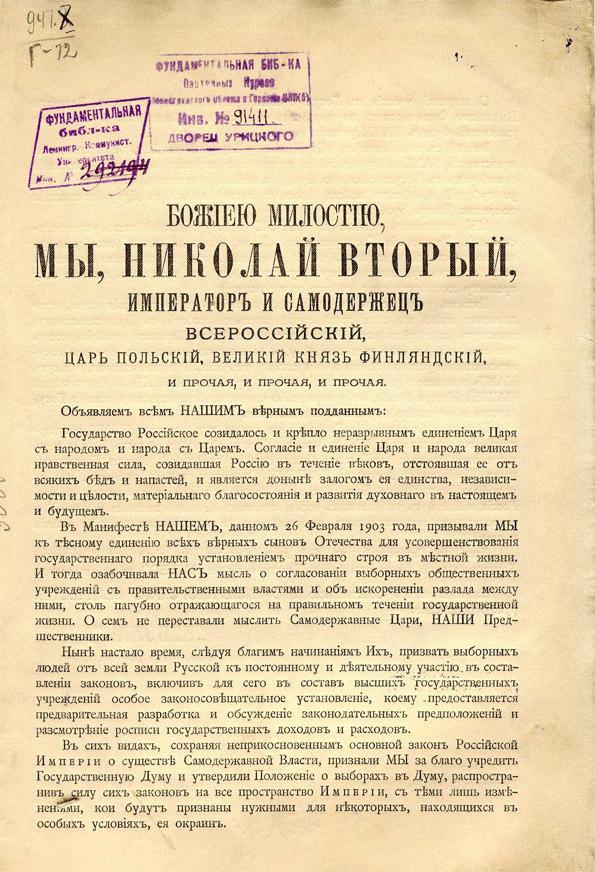 17 октября 1905 г. Николай II 
подписал манифест «Об 
усовершенствовании 
государственного порядка»: 
- подданным были дарованы политические и гражданские права и свободы; 
- провозглашалось создание Государственной думы.
За время существования советского государства Конституции были приняты в 1918 , 1924 , 1936 («Сталинская конституция») и 1977 гг. («Брежневская конституция»)
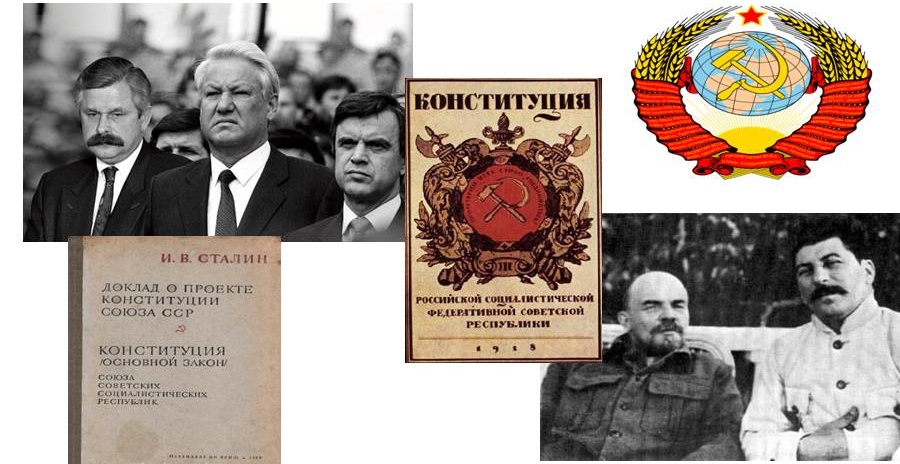 15 октября 1993 года президент 
Б. Н. Ельцин подписал указ о всенародном голосовании по проекту Конституции России и утвердил «Положение о всенародном голосовании по проекту Конституции Российской Федерации 
12 декабря 1993 года»
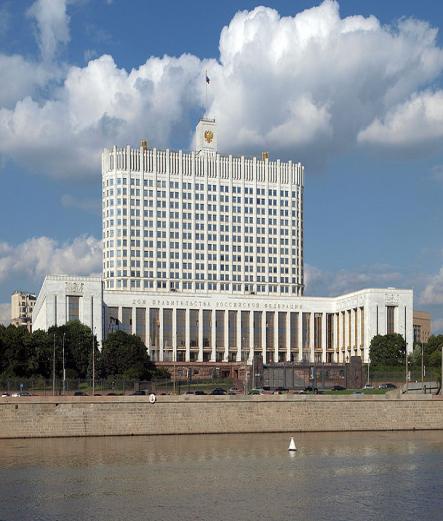 12 декабря 1993 года 
Всенародным голосованием 
была принята Конституция 
Российской Федерации. 
12 декабря День Конституции 
причислен к памятным датам России.
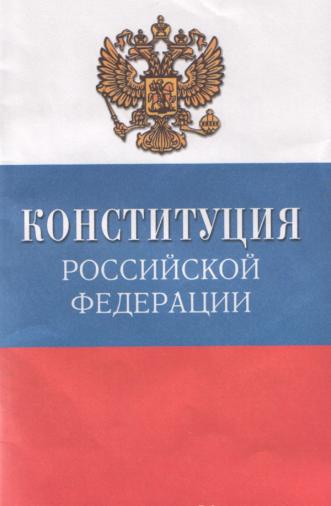 Действующая Конституция России состоит из Преамбулы и двух разделов. 
В Преамбуле провозглашается, что народ России принимает данную Конституцию; закрепляются демократические и гуманистические ценности; определяется место России в современном мире. 
Первый раздел включает 9 глав и состоит из 137 статей, закрепляющих основы политической, общественной, правовой, экономической, социальной систем в Российской Федерации, основные права и свободы личности, федеративное устройство Российской Федерации, статус органов публичной власти, а также порядок пересмотра Конституции и внесения в неё поправок. 
Второй раздел определяет заключительные и переходные положения и служит основой преемственности и стабильности конституционно-правовых норм.
Конституция РФ
определяет
Ценности международного 
сотрудничества
Нравственные
ценности
Ценности социального мира
Ценности патриотизма
Основные задачи Конституции РФ
1. Закрепить и гарантировать права человека.
2. Упорядочить государственную власть
3. Утвердить правосудие в стране.
Запомните!
все иные законы 
не могут ей противоречить
Конституция - основной закон 
страны
Права и свободы человека и гражданина
Личные (гражданские) права
 Политические права 
 Социальные права
 Экономические права
 Культурные права
Личные права
Неотъемлемые права, которые принадлежат каждому человеку
право на жизнь
  охрана достоинства личности 
  свобода и личная     неприкосновенность
   свобода передвижения и места жительства
  свобода совести и вероисповедания
  свобода слова и мысли
  право на тайну переписки, телефонных переговоров,      почтовых , телеграфных и иных сообщений.
  неприкосновенность частной жизни
  неприкосновенность жилища
  свободный выбор национальной принадлежности и     языка
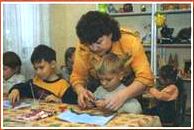 Политические права
связанные с возможностью участвовать в управлении делами государства
Право создания общественных политических объединений
Право проводить политические митинги, собрания, шествия
 Право избирать и быть избранным
Свобода массовой информации
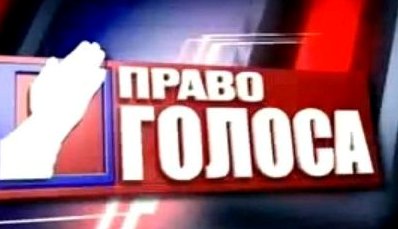 социальные права
право на отдых
 защита материнства и детства
 охрана здоровья и медицинская помощь
 социальное обеспечение по возрасту, в случае    болезни, инвалидности, потери кормильца
право на благоприятную окружающую среду
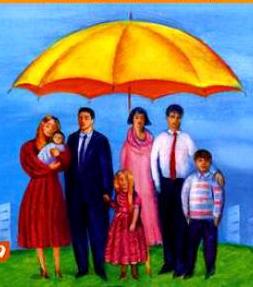 экономические права
возможности свободного распоряжения имущественными благами
 и ведением хозяйственной деятельности
право частной собственности на землю и    имущество
 свобода труда, выбора деятельности и     профессии
 право на труд и оплату труда
 право на индивидуальные и коллективные 
трудовые споры                
право на жилище
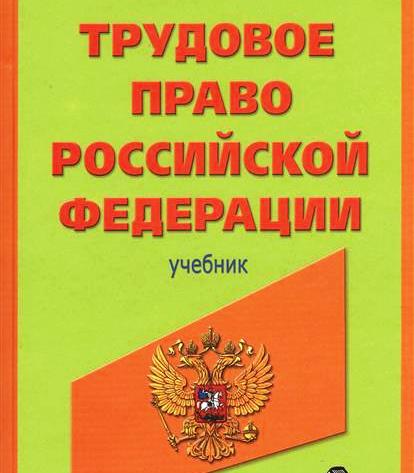 культурные права
обеспечивающие духовное развитие и самореализацию личности
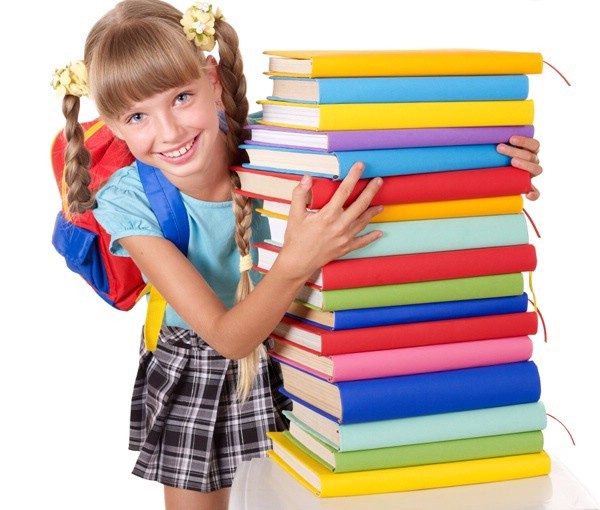 право на образование
свобода литературного, художественного,              научного , технического творчества, преподавания
право участвовать в культурной жизни страны
пользоваться музеями, театрами,
Проверка усвоения знаний
Напишите, к какой группе прав относятся следующие права
Право на жизнь 
 Право принимать участие в управлении страной
 Право на образование  
 Право владеть имуществом 
 Право на участие в выборах 
 Право на свободу литературного, художественного, технического творчества 
Право на отдых, на досуг 
 Право на личную неприкосновенность 
 Право на охрану здоровья и медицинскую помощь 
 Право на равную оплату за равный труд 
 Право на свободу убеждения 
 Право на участие мирных собраний
ПРОВЕРЬ  СЕБЯ
Личные  права
Политические права
Культурные права
Экономические права
Политические права
Культурные права
Социальные права
Личные  права
Социальные права
 Экономические права
 Личные  права
 Политические права
По тексту Конституции заполни таблицу:
Вывод: Конституция РФ – 
основной закон нашей страны
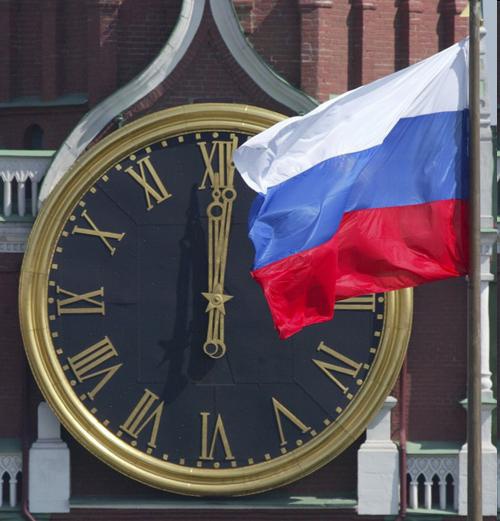 Любовь к Родине и уважение к закону начинается с уважения к Конституции страны!